Introduction to Nutrition
The Six Groups of Nutrients
Nutrients are classified into six groups: carbohydrate, proteins, fats, minerals, vitamins, and water.Carbohydrates are the sugars and starches and are the body’s source of energy. Fiber is an indigestible carbohydrate that helps move waste through the digestive system. Proteins provide the body with energy. Protein helps build and maintain body cells and tissues, and produces enzymes that control chemical reactions in the cells. Fats provide energy and are essential to various health functions. Eating too much fat can cause you to become unhealthy. Cholesterol is a waxy substance produced by the body and is found in the blood. It helps the body produce cell membranes, nerve tissue, and hormones. Excess cholesterol in the body increases the risk of developing heart disease. Vitamins and minerals help regulate important body processes and water is vital to all body functions.
To get the nutrients you need, you must eat a balanced variety of nutrient-rich foods in appropriate amounts. It is recommended by the US Department of Agriculture (USDA) to follow a guideline for healthful eating. Their recommendations are grouped into three broad areas: make good food choices, find your balance between food and physical activity, and get the most nutrition out of your calories. It is also recommended to limit the amount of fats, sugar, and salt that you eat. Part of building a healthy base involves using My Pyramid, which recommends certain servings from the five major food groups based on your age and activity level. Having balance in food choices and food intake, moderation, and variety are the foundation of a healthful eating plan.
Why Do We Eat?
Food is a source of nutrients, and nutrients are the substances in food that your body needs to function properly to grow, repair itself, and supply you with energy.
  
Nutrients in food affect all sides of your health triangle.
How you feel
How you act
How you grow
Your ability to think and function physically
What Influences Your Food Choices?
Have you ever wondered why you choose the foods you do? Taste is important because it determines what you choose to eat. Most likely you won’t eat a food that doesn’t taste good even if it is healthy. The following are some factors that affect your food choices:
Hunger – A natural physical drive that protects you from starvation
Appetite – A desire rather than a need
Emotions – Using food to meet emotional needs
Environment – This includes your family, friends, peers, cultural (ethnic background), convenience, and cost
Nutrients are the components in foods that an organism utilizes to survive and grow. Macronutrients provide the bulk energy for an organism's metabolic system to function, while micronutrients provide the necessary co-factors for metabolism to be carried out. Both types of nutrients can be acquired from the environment.
Types of Nutrients
Carbohydrates
Proteins
Fats
Carbohydrates
Carbohydrates are the body’s preferred source of energy. Carbohydrates provide four calories per gram and are made up of carbon, oxygen, and hydrogen. Carbohydrates are the starches and sugars found in food. There are two classifications of carbohydrates: simple and complex.     
Simple
Fructose – Found in fruits and some veggies
Lactose – Found in milk
Maltose – Found in grains
Sucrose – Found in table sugar
Complex
Complex carbohydrates are made up of many sugars linked together and they can be found in the following foods: 
Starches, rice, grains, seeds, nuts, legumes, yams, and potatoes
You should receive 55-65 percent of your daily calories from carbohydrates.
Proteins
Proteins are a class of nitrogenous organic compounds that consist of large molecules composed of one or more long chains of amino acids and are an essential part of all living organisms. For example, proteins make up structural components of body tissues such as muscle, hair, collagen, etc. Enzymes and antibodies are also composed of proteins.

The role protein plays in the body is described below: 
Proteins are nutrients that help build and maintain body tissue.
Proteins build and repair muscles, bones, teeth, connective tissues, skin, blood, and vital organs.
Proteins are made up of building blocks called amino acids. Your body makes all but nine of the 20 different amino acids. These nine amino acids are called essential amino acids because they come from foods you eat.
Complete and Incomplete Proteins
What is the difference between complete and incomplete proteins?
Complete proteins – Foods that contain all the essential amino acids in the proper amounts that the body needs (i.e., fish, meat, poultry, eggs, milk, cheese, yogurt, soybeans).
Incomplete proteins – Foods that lack some of the essential amino acids (i.e., legumes, nuts, and whole grains).
Fats
Our bodies use fats as a fuel source and fat is the major storage form of energy in the body. Fat also has many other important functions in the body and a moderate amount is needed in the diet for good health. Fats in food come in several forms, including saturated, monounsaturated, and polyunsaturated. Too much fat or too much of the wrong type of fat can be unhealthy.
Saturated Fats – A fatty acid holding as many hydrogen atoms as it can.
Examples of saturated fats include animal fat, tropical oil, palm oil, coconut oil, beef, pork, egg yolks, and dairy foods. 
High intake of saturated fats is associated with increased risk of heart disease.
Saturated fats are usually solid or semi-solid at room temperature.
Unsaturated Fats – A fatty acid missing one or more pairs of hydrogen atoms.                   
Examples of unsaturated fats are vegetable fats, olive oil, soybean, and corn.
Unsaturated fats have been associated with a reduced risk of heart disease.
Unsaturated fats become liquid at room temperature.
The Role of Fats
What role do fats play in the human body?
They provides nine calories per gram of energy.
They carry vitamins A, D, E, and K into your blood and serve as a source for linoleic acid.
Linoleic Acid is an essential fatty acid not made in the body but which is essential for growth and healthy skin.
Body fat surrounds and cushions your vital organs and insulates your body.
Fats should make up 20–30 percent of your daily calorie intake.
Vitamins
Vitamins are compounds that help regulate many vital body processes, including the digestion, absorption, and metabolism of other nutrients. Vitamins are classified as either water or fat-soluble. There are 13 vitamins needed by the body. Only vitamin D is manufactured within the body and the other 12 vitamins must be derived from food.
Water-Soluble Vitamins
C (Ascorbic Acid) 
B1 (Thiamine) 
B2 (Riboflavin) 
Niacin 
B6 
Folic Acid 
B12
Fat-Soluble Vitamins
The following are the daily intake requirements for fat-soluble vitamins:
A (800 mg female, 1000 mg male)
D (5 mcg females, 5 mcg males)
E (8 mg females, 10 mg males)
K (55 mcg females, 65 mcg males)
Minerals
Minerals are inorganic substances that the body cannot manufacture but are needed for forming healthy teeth and bones and regulating many vital body processes. 
The following are the daily intake requirements for minerals:
Trace Minerals – Only a small amount is needed (iron, iodine, and copper)
Iron
Iodine
Copper
Sodium
Other minerals
Calcium (1300 mg females, 1300 mg males)
Phosphorous (1250 mg females, 1250 mg males)
Magnesium (360 mg, 410 mg males)
Iron (15 mg females, 12 mg males)
Water
Water is a regulator and is vital to every body function. It carries nutrients to cells and transports waste from cells, mainly through the plasma in your blood.
The body uses about 10 cups (2.4 liters) a day.
You should consume 2–8 cups of water daily.
Benefits of water include the following:
Water lubricates joints and mucous membranes.
Water enables you to swallow and digest food, absorb nutrients, and eliminate waste.
Water helps to regulate body temperature (perspiration).
MyPyramid

In 2005 the US Department of Agriculture (USDA) released a food pyramid called MyPyramid, which was designed to educate people about the2005 Dietary Guidelines for Americans. It replaced the previous food guide pyramid that was introduced in 1992. These guidelines were developed jointly by the USDA and the Department of Health and Human services (HHS). The dietary guidelines are revised every five years by both departments. (Currently, there are new guidelines in place and the government has decided to drop the pyramid shaped illustration to replace it with a plate model called MyPlate, www.choosemyplate.gov).
The design of MyPyramid consists of vertical colored stripes. Each color has a different size, suggesting the amount of food that you should choose from each group. The figure on the stairs in the illustration below is there to remind you of the importance of physical activity.
What type of food does each color stand for? Let’s find out what the color stripes represent in MyPyramid, and what the best choices are for each food group within the USDA food pyramid.
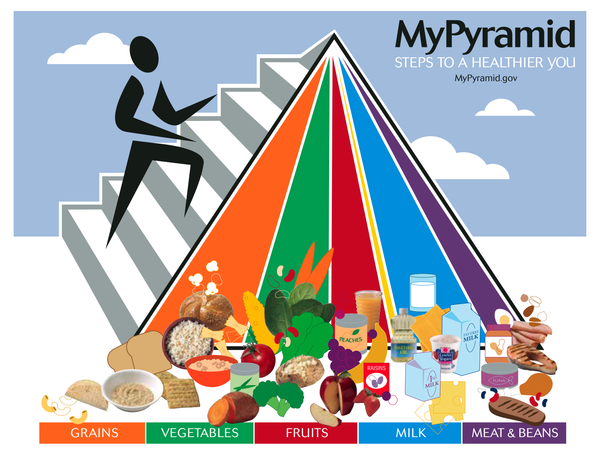 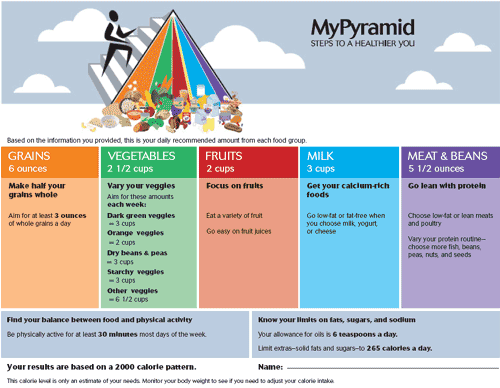 Grain Intake
MyPyramid makes the following recommendations regarding daily grain intake: 
MyPyramid recommends that at least 50 percent of the grains you eat should be whole grain.
You should eat at least three ounces of whole grain everyday, which can include breads, crackers, cereals, crackers, rice, or pasta.
One ounce equals one slice of bread, or one cup of breakfast cereal. 
 One ounce equals one half cup of cooked rice, or cereal, or pasta.
There are two types of grains: whole grains and refined grains. Refined grains have been milled to gain finer texture and improve their shelf life. The problem with this process is that all fiber, iron, and most of the vitamin B have been removed. After this process, the iron and vitamin B are often added back (enriched). However, the fiber is not added back into the grains and fiber is very important for the health of the digestive system and for lowering cholesterol.
Daily Vegetable Intake
MyPyramid makes the following recommendations regarding vegetable intake: 
MyPyramid recommends that you should vary your veggies.
Eat more of the dark green and orange veggies and more of the dry beans and peas.
The amount of vegetables you need to eat depends on your age, sex, and level of physical activity. For adults two and a half cups of vegetables and two cups of fruit per day is recommended for a reference of 2000 calorie intake, with higher or lower amounts depending on the calorie level.
One cup equals one cup of raw/cooked vegetables or vegetable juice. 
One cup equals two cups of raw leafy greens.
Your body has the capability to store some vitamins, but this is not the case with vitamin B and C. Vitamin B and C cannot be stored in your body. Therefore, it is very important to get these vitamins everyday from food. The best source for vitamin B and C is vegetables. This is why you need to eat vegetables everyday.
Guidelines for Fruit Intake
My Pyramid recommends you use these guidelines for your daily intake of fruit: 

MyPyramid recommends that you should eat a variety of fruits, but go easy on the fruit juice. Instead, choose fresh, frozen, canned, or dried fruit.
The amount of fruits you need to eat depends on you age, sex, and level of physical activity. For adults two cups of fruit and two and a half cups of vegetables per day is recommended for a reference of 2000 calorie intake, with higher or lower amounts depending on the calorie level.
One cup equals one cup of fruit, or 100 percent fruit juice, or 1/2 cup of dried fruit
Fruit contains many important vitamins and minerals that most people don’t generally get in their regular diet. Fruit is a good source of fiber and contains very little fat. Eat at least 2–3 fruits a day, but don’t forget to also eat vegetables. Fewer than 15 percent of the two million American elementary school-aged children eat the recommended five or more daily servings of fruits and vegetables.
Fruit juice contains many vitamins and nutrients that are good for you. It’s healthier if you eat fresh fruit instead of drinking juice because you get more of the fibers and less of the sugar. When you drink 1/2 cup of apple juice, it’s the same as eating an entire apple, but the difference is that the apple has all the fiber that fills you up. This means that you drink more and intake more sugar than is healthy. The sugar intake of one glass of juice can equal that of a soft drink and sometimes the calories can be even higher. One glass of juice every morning is okay, but don’t overdo it.
Intake of Oils
The daily recommended intake of oils is as follows:
MyPyramid recommends that most of your fat should come from fish, nuts, and vegetable oils.
Keep total fat intake between 20–35 percent of calories with fats that originate from polyunsaturated and monounsaturated fatty acids.
Oils from plant sources (vegetable and nut oils) are better for your health since they do not contain any cholesterol. You should limit solid fats like butter and margarine. Solid fats come from animals and are solid at room temperature. Solid fats are considered to be a contributor to cardiovascular disease, which is a leading cause of death in the US.
Daily Intake of Dairy Products
MyPyramid makes the following recommendations for your daily intake of dairy products:

MyPyramid recommends three cups per day of fat-free or low-fat milk, or milk products for adults.
Children 2–8 years old should consume two cups per day of fat-free or low-fat milk.
Milk, yogurt, and cheese are all rich in calcium.
Choose lactose-free products or other calcium sources if you can’t consume milk.
Calcium is important for developing bones, especially when you grow. Milk, yogurt, and cheese are all rich in calcium. Be aware that cream cheese, cream, and butter are not rich in calcium. You should also be aware of the extra calories in sweetened milk products that you choose. If you can’t drink milk, then try lactose free products or other calcium sources.
Daily Intake of Meat and Poultry
The last food group is meat and poultry and MyPyramid has the following intake recommendations: 
MyPyramid recommends that you should choose low-fat or lean meats and poultry.
The recommended ways to prepare meat are by baking it, broiling it, or grilling it.
It is also recommended that you eat more fish, beans, peas, nuts, and seeds because they contain healthier unsaturated fats.
Instead of just eating red meat, vary your choices with more fish, beans, peas, nuts, and seeds. All of these foods contain healthier unsaturated fats. Salmon, trout, and herring are high in omega-3 fatty acids, which are good for your health. Flax and walnuts are excellent sources of essential fatty acids. Sunflower seeds, almonds, and hazelnuts are good sources of vitamin E. According to research, two servings of fish per week (eight ounces total) may reduce the risk of mortality from coronary heart disease.
MyPyramid and Physical Activity
The figures in the MyPyramid illustration is there to remind you of the importance of physical activity. The other images represent other ways that you can engage in physical activity. In addition to the daily food group intake recommendations, MyPyramid has the following recommendations regarding daily physical activity for adults and children:
MyPyramid recommends that adults should engage in physical activity (above usual activity) for at least 30 minutes every day, or most days.
Children and teenagers should be physically active for at least 60 minutes every day, or most days.
To register, go to www.choosemyplate.gov.
Introduction to Living and Food
Good Nutrition
Food Allergies
Food Bourne Illnesses
Understanding Good Nutrition
It is important to understand good nutrition and diet, but it is also important to know how to read and understand nutrition labeling and food packaging. These labels list servings size, number of servings, calories per serving, and amounts of different nutrients. Knowing this information about the foods you eat is an important part of an overall healthful eating plan. Food packaging will also include an ingredients list. Some packaging will advertise nutrient values using terms such as “Lite” or “Fat Free.” Many food packages also have dates that indicate freshness and when the food may no longer be safe to eat. Food allergies and intolerances affect the food choices of some people. Reactions to some allergies can be quite serious and life threatening. Another potential danger is food borne illness caused by food contaminated with bacteria and viruses. The four main steps for keeping food safe are clean, separate, cook, and chill.
Nutrition Labels
Almost all food packages will have a Nutrition Facts panel. The law requires these information panels to be placed on packages of food that are intended for sale.
Food Labeling:
Ingredients list
Food additives
Sugar and fat substitutes
Product Labeling
These include nutrient content claims. Product labels may advertise a food’s nutrient value. Claims such as “100% Fat-Free” or “Light in Sodium” describe the nutrient content of the food in the package. Some specific terms include the following:
Light or Lite  		Less		Free		More		High in	Rich in
  			Excellent Source of		Lean
Open Dating
Many food products have open dates on their labels. The open date on products such as cheese, milk, and canned goods reflects their freshness. Canned goods eaten after these dates are still safe. Below are some common types of open dating you may see on product labels.
Expiration date
Freshness date
Pack date
Sell by date
Food Sensitivities and Allergies
People with food sensitivities my feel sick after eating certain foods. They may have a special sensitivity to the food or the additives in the food.
Food allergies are a condition in which the body’s immune system reacts to substances in some foods.
Food Intolerances and Foodbourne Illnesses
Food intolerances occur when a negative reaction to a food or part of food as a result of metabolic problems. Metabolic problems can include difficulty digesting parts of certain foods or components.
Foodbourne illness (food poisoning) may result from eating food contaminated with pathogens (disease-causing organisms).
How to Minimize the Risk of Foodborne Illness
To prevent foodborne illnesses, follow these steps:
Clean – Wash hands and countertops before preparing food.
Separate – To avoid cross-contamination, separate raw meats, seafood, and poultry from other foods.
Cook – Always cook foods to a safe temperature: 160 degrees for ground beef, 170 degrees for roasts and poultry, and 145 degrees for fish.
Chill – Always refrigerate or freeze perishable foods. Cold temperatures slow the multiplication of bacteria.